Úvod do protetické stomatologie
Lékař-stomatolog Aliaksandr Maiseyeu
Obsah
Možnosti a limity konzervačního ošetření
II. Částečné umělé korunky: Inlay, Onlay, Overlay, Estetická fazeta
III. Celoplášťové umělé korunky: Pryskyřičné (dočasné), Kovové, Kombinované, Celokeramické
IV: Kořenové dostavby (kořenové inlaye)
V: Můstky: Klasický, adhezivní  
VI:Dentální implantáty
VII: Částečné snímatelné náhradý
VIII: Celkové snímatelné náhradý
IX. Hybridní náhrady
Možnosti a limity konzervačního ošetření
Kaz (II trida Black)
Přimá fotokompozitní dostavba (výplň)
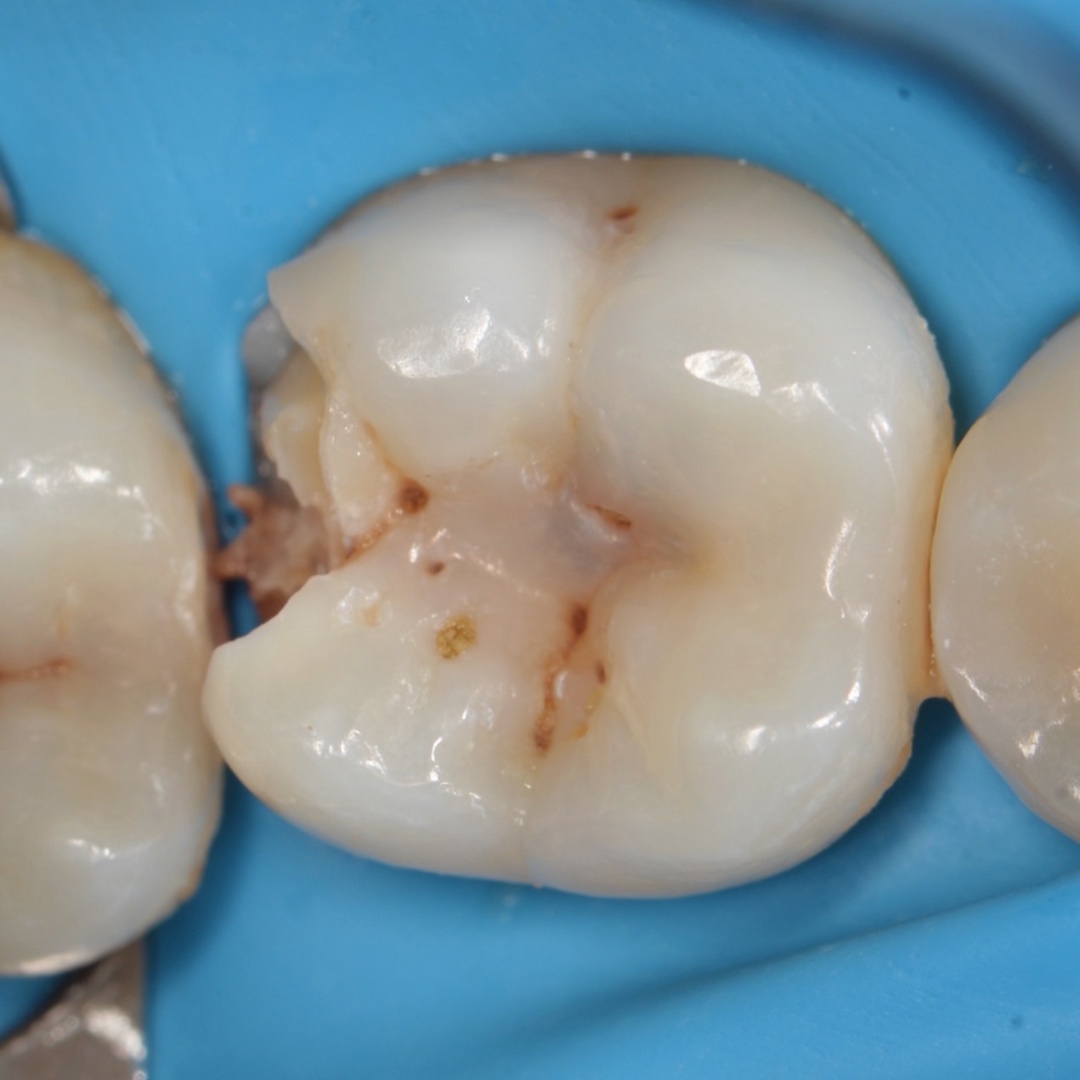 Kaz (II třida Black)
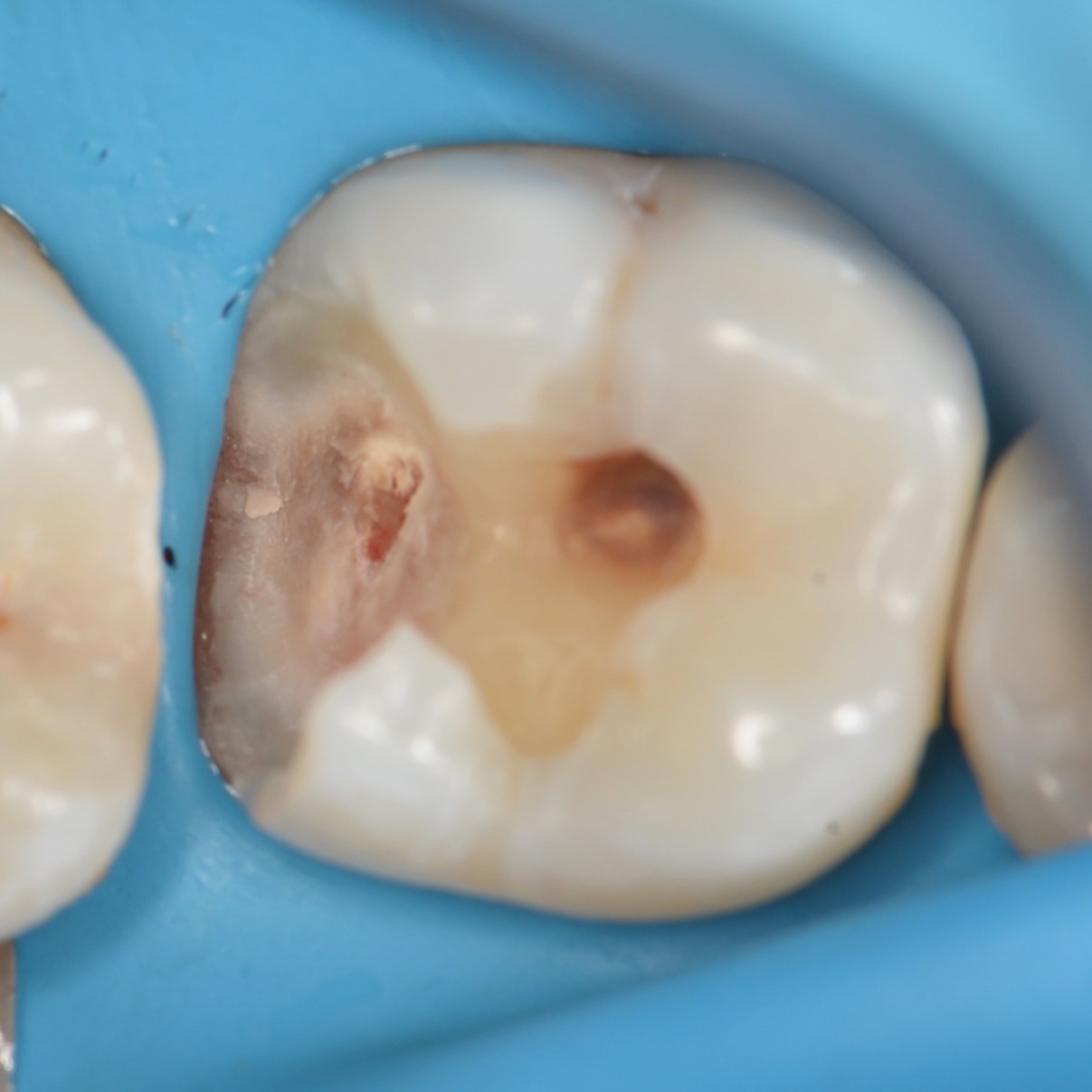 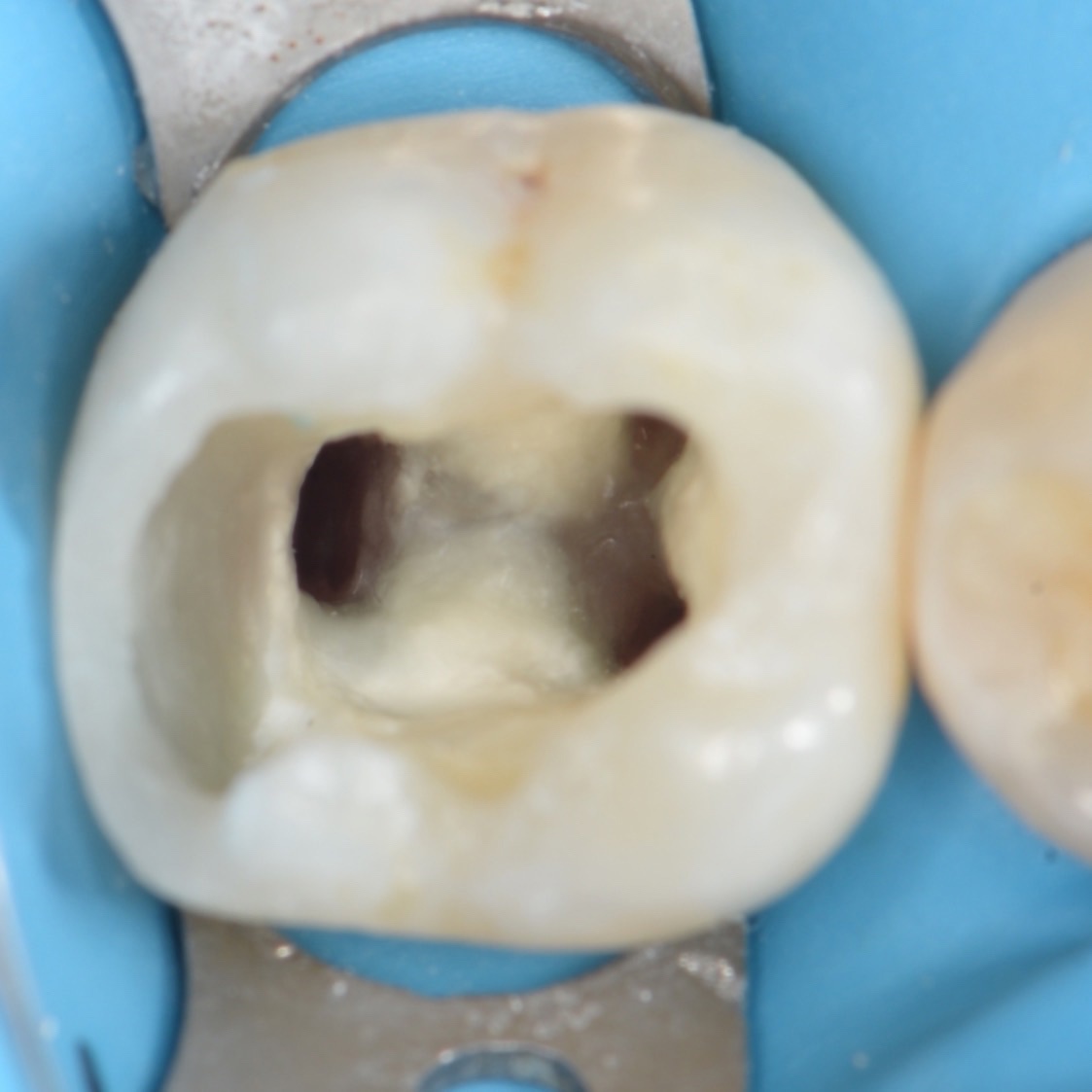 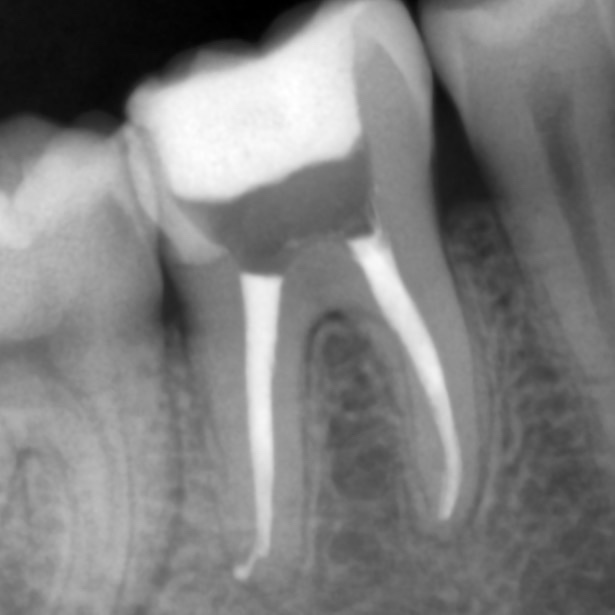 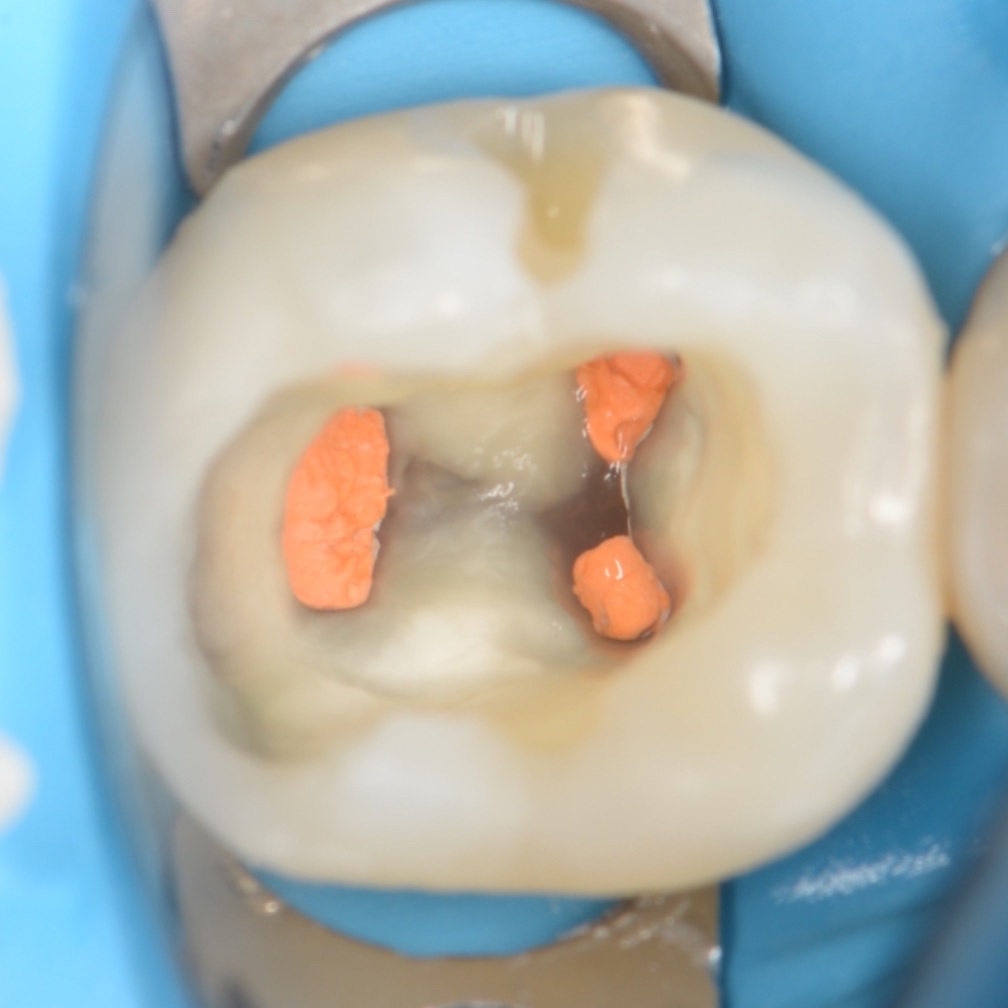 Stáv po endodontickému ošetření
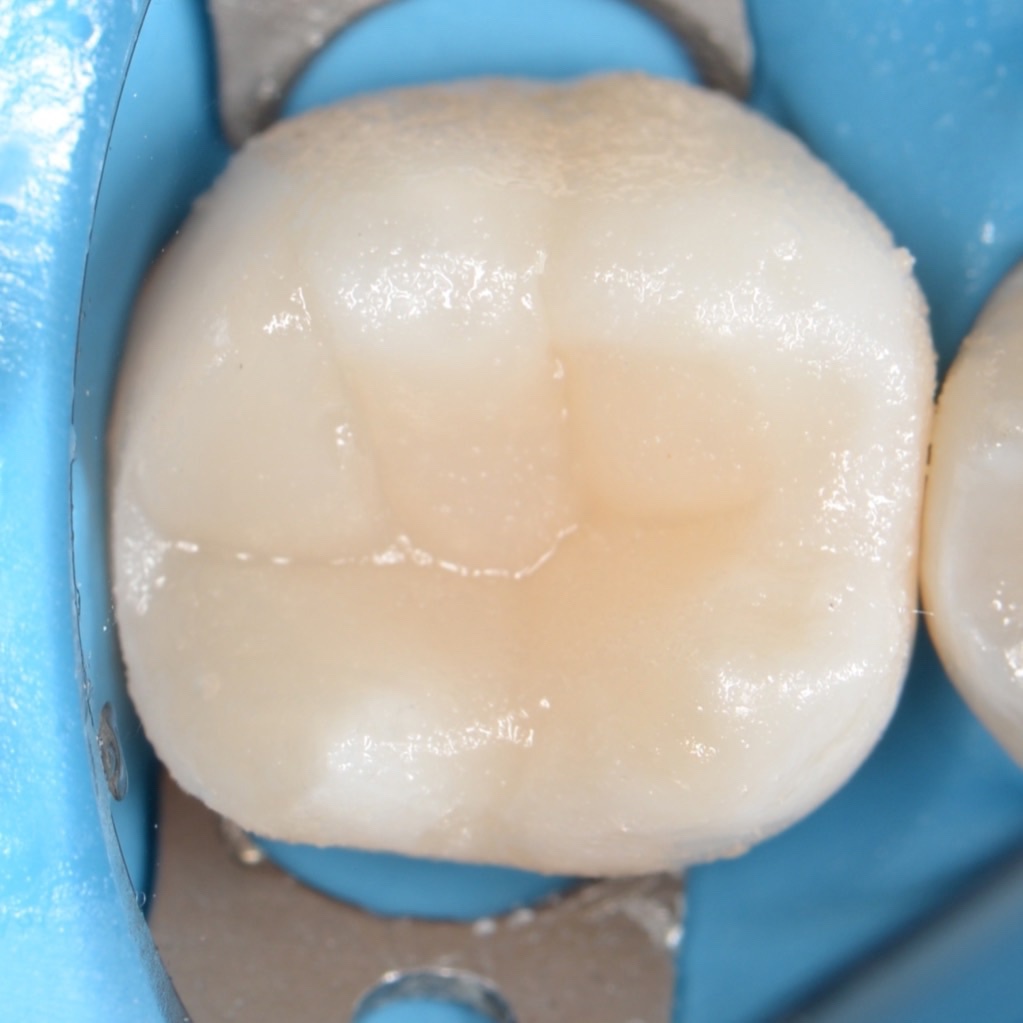 Rozsáhlá přimá fotokompozitní dostavba (výplň) –limit možností konzerváčního ošetření

Dál – jen nepřimy postup – preparace - otisk – model- protetický výrobék – tmeleni v DU
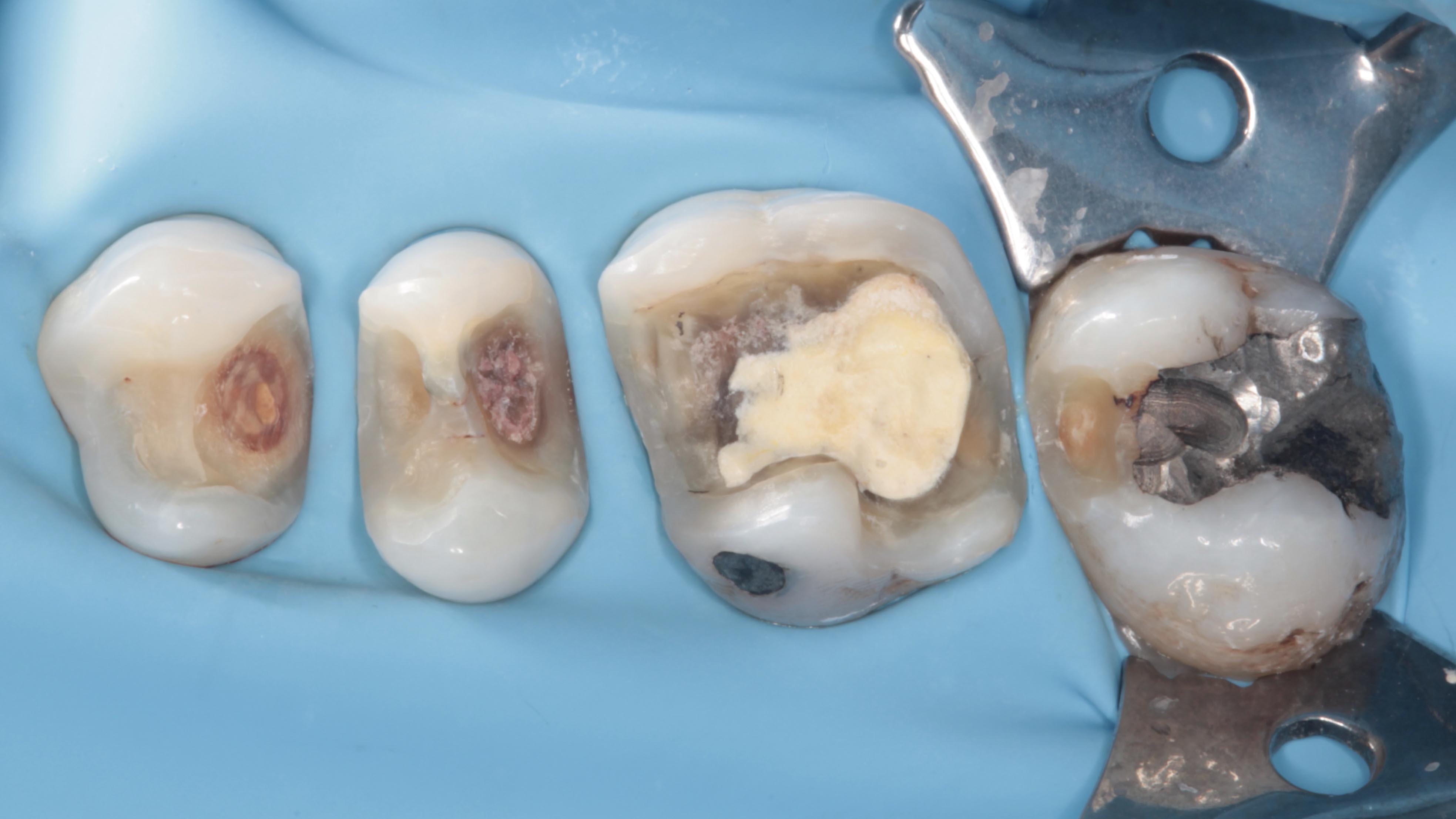 Výrazná ztráta tvrdých zubních tkání – indikace k nepřímé dostavbě
II. Částečné umělé korunky
1.Inlay                          Materiály:
2.Onlay                        1.Kovy
3.Overlay                    2.Keramika  
4.Estetická fazeta   3. Pryskyřice (plast)
Keramické
Overlay
Keramická Overlay
Kovová overlay
Estetické fazety
Estetické fazety keramické
III.Celoplášťové umělé korunky
1. Pryskyřičné (dočasné)
2.Kovové
3.Kombinované: kov+plast, kov+keramika  
4.Celokeramické
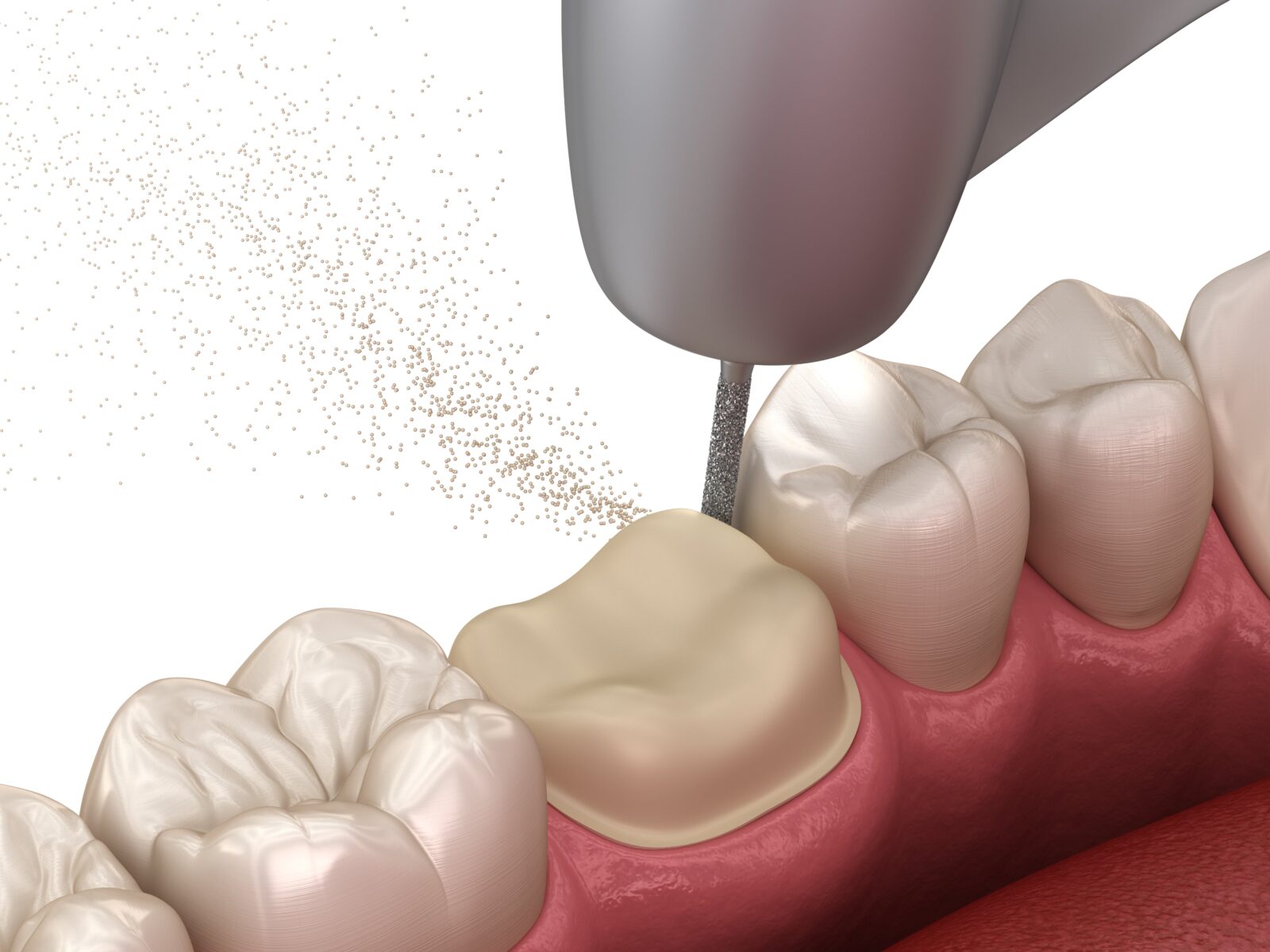 pahýl zubu
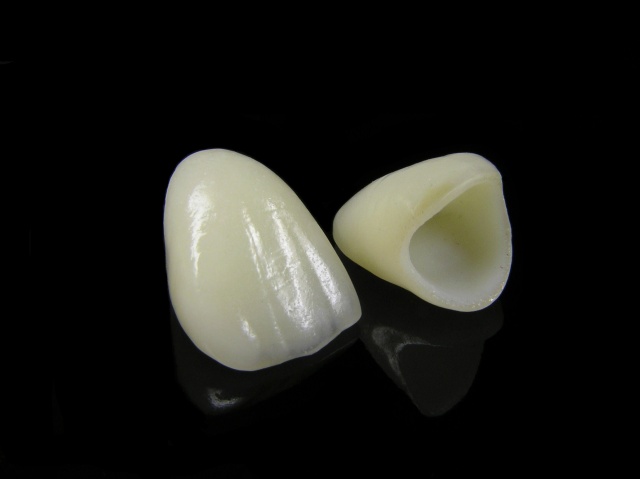 Celoplášťová pryskyřičná korunka (dočasná)
Celokeramické uměle korunky
Celoplášťové umělé korunky
Kovová (Kobalt-chrom)       Kovová (Slitiny zlata)             Kombinované:
Kov + keramika 
Kov +  plast
Korunka celokeramická, metalokeramická
Korunka metalokeramická
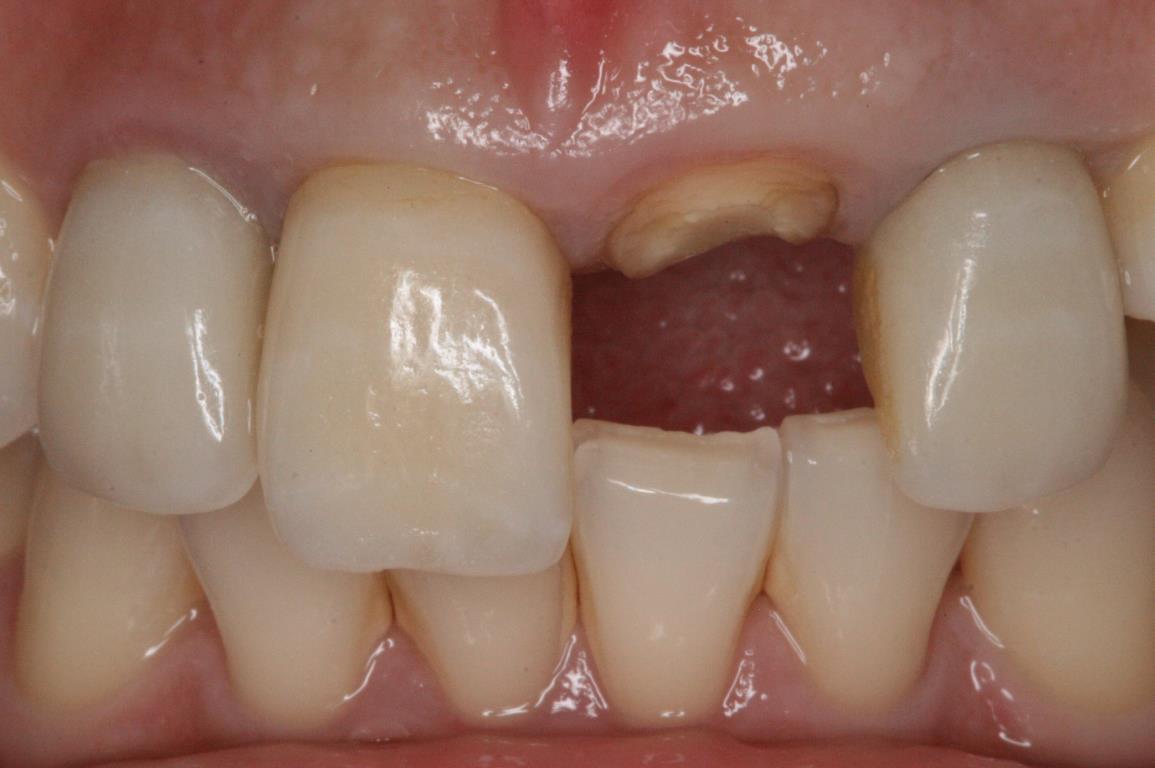 VI: Kořenová nástavba
Materiál : kov, plast, keramika
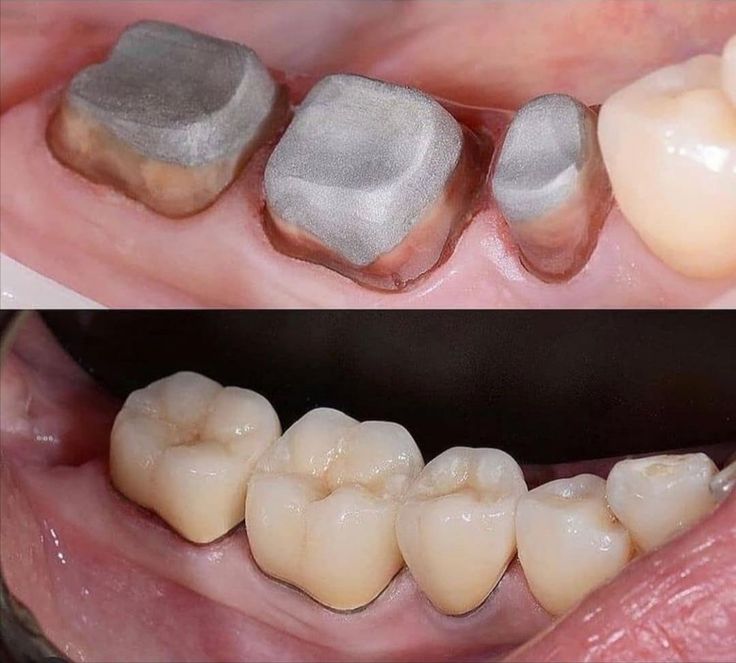 Kořenové nástavby
Umělé celoplášťové  korunky
FRC čepy
Modelace pahýlu z FRC čepu a výplňového materiálu (fotkompozit)
Celokeramická korunka
V. Fixní můstek
Metolekeramický můstek
Celokeramický můstek
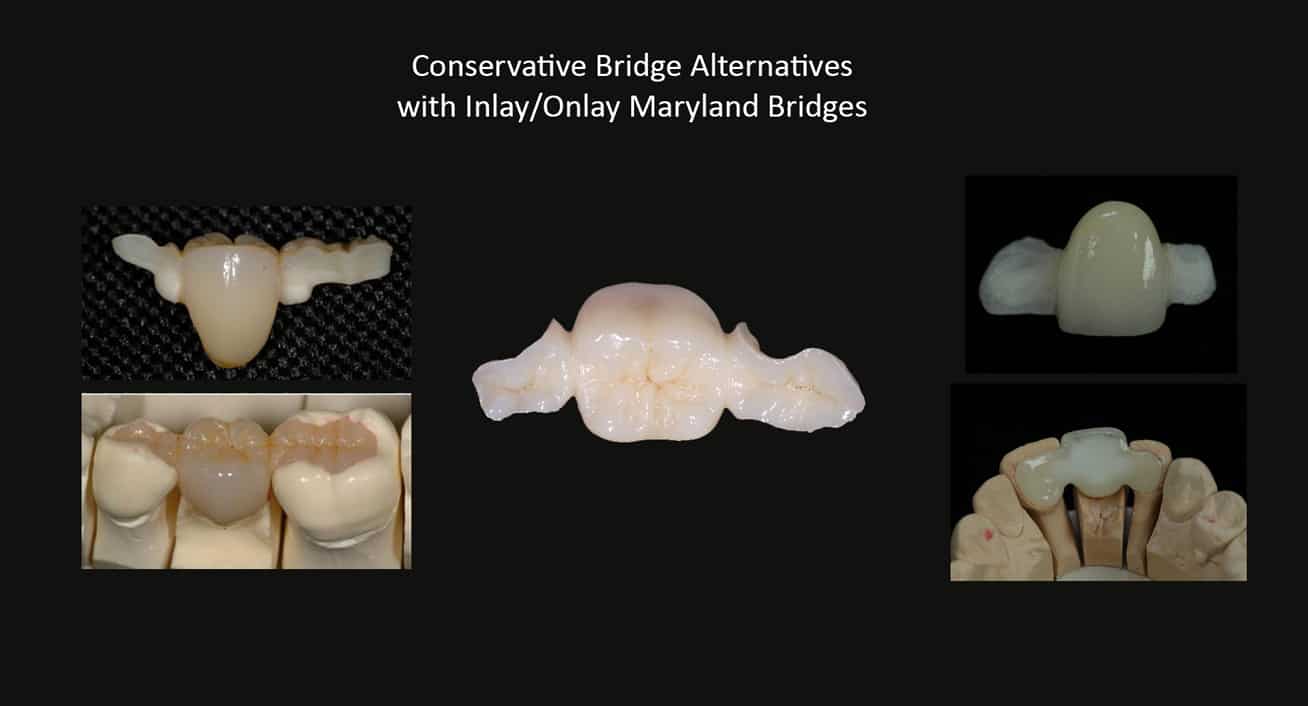 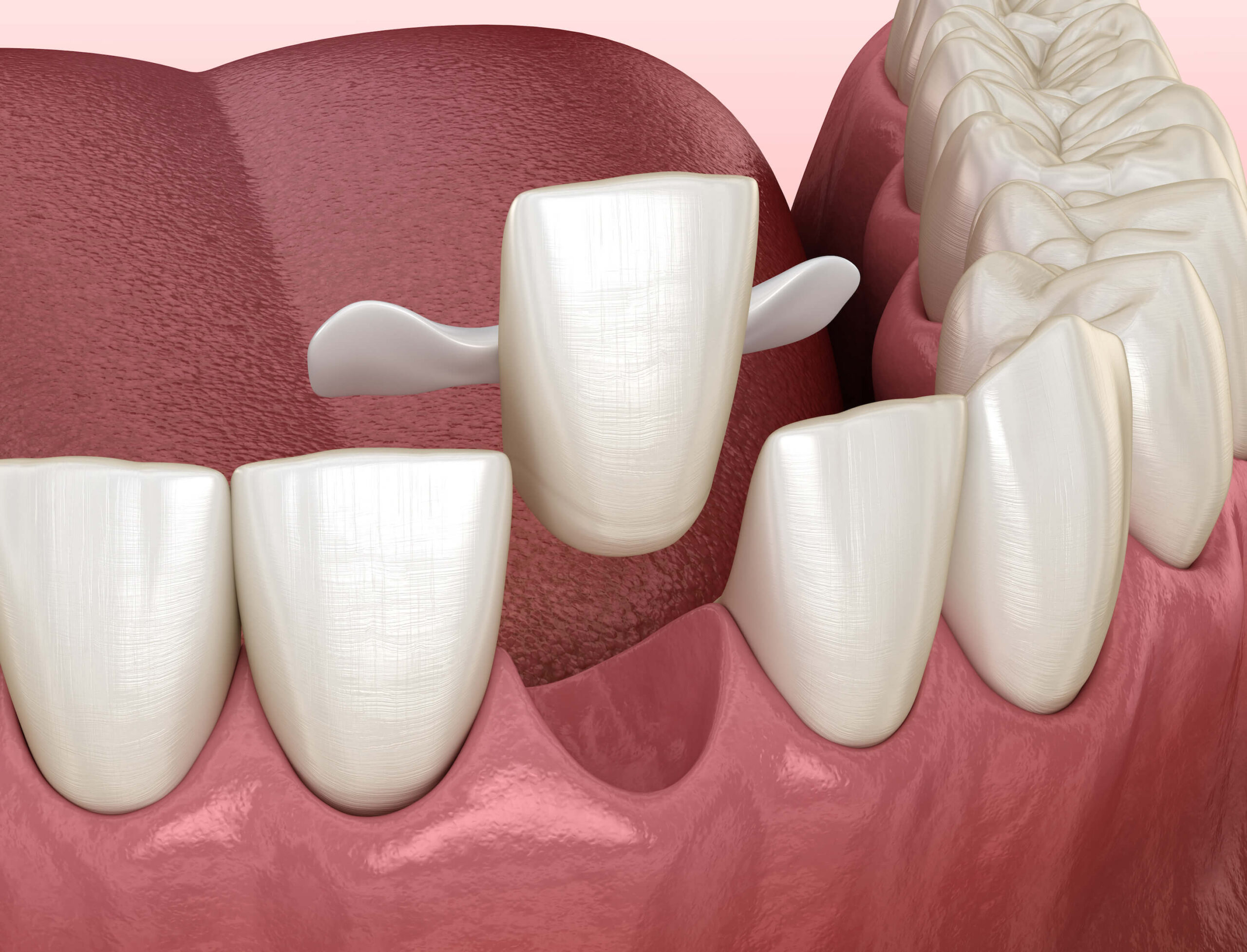 Adhezivní můstek
Adhezivní můstek  celokeramický
VI. Dentální implantát a umělá korunka
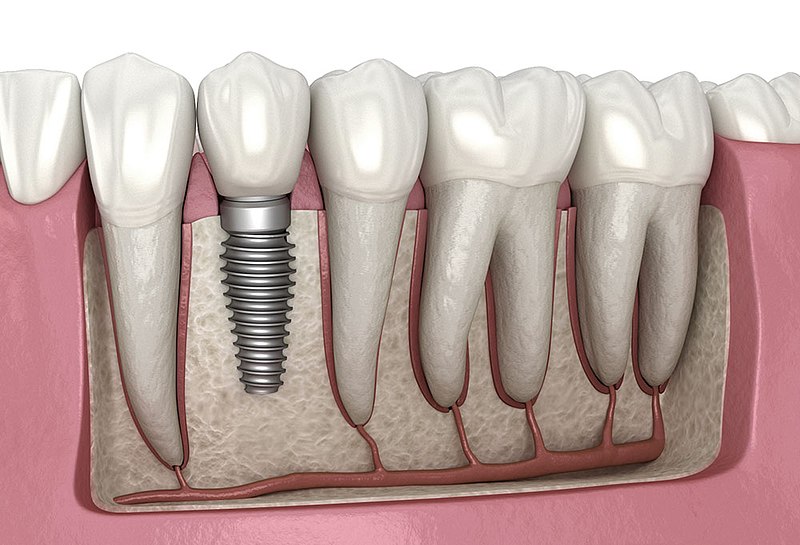 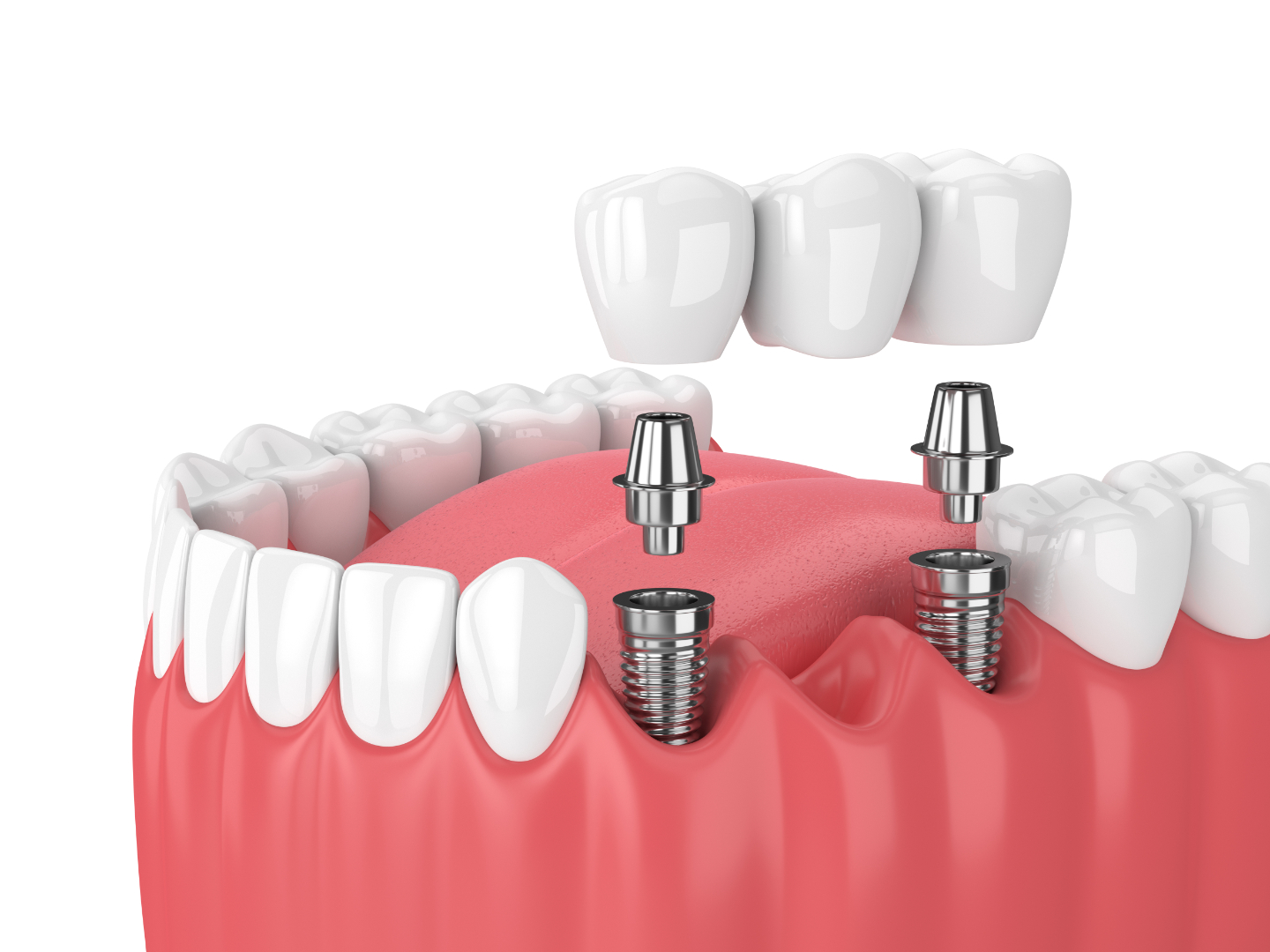 Můstek, piliře misto palýlu zubů – implantáty
Brenemarkův můstek
All-on-4 (All-on-6)
VII. Částečné snímatelné náhradý
Deskové                         
Skeletové
Deskové částečné snímatelné náhrady jsou takové náhrady, které jsou celé, kromě spon (i když i ty mohou být) z plastu. Plast pokrývá i celé patro v horní čelisti nebo podjazykovou oblast v dolní čelisti. To může činit jisté nepohodlí, jelikož plast musí mít určitou tloušťku.
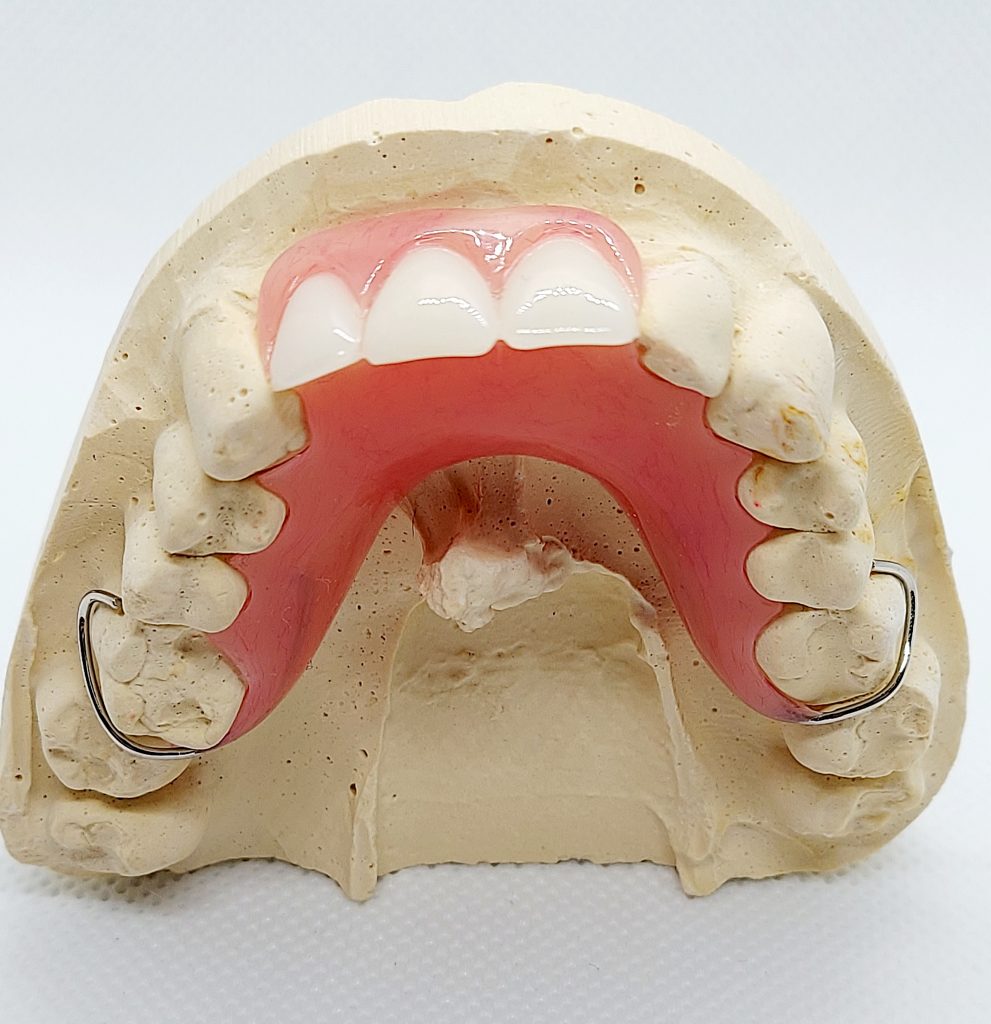 Částečná snímatelná náhrada horní čelistí (desková), drátěné spony
Částečná snímatelná náhrada dolní čelistí (desková), drátěné spony
Oproti deskovým náhradám se skeletové náhrady liší spojovacím prvkem, který je v tomto případě zhotoven z kovové slitiny. Patro tak nepřekrývá v plném rozsahu (tak, jak je tomu u deskových náhrad) plast, ale jen tenký (do 2 cm) kovový proužek.
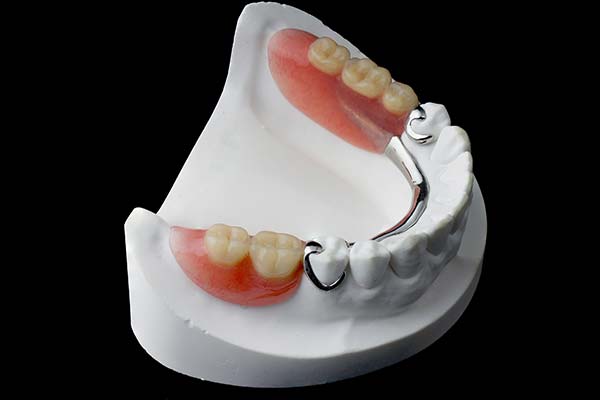 SKELETOVÁ ČÁSTEČNÁ SNÍMATELNÁ NÁHRADA dolní čelistí
SKELETOVÁ ČÁSTEČNÁ SNÍMATELNÁ NÁHRADA horní čelistí
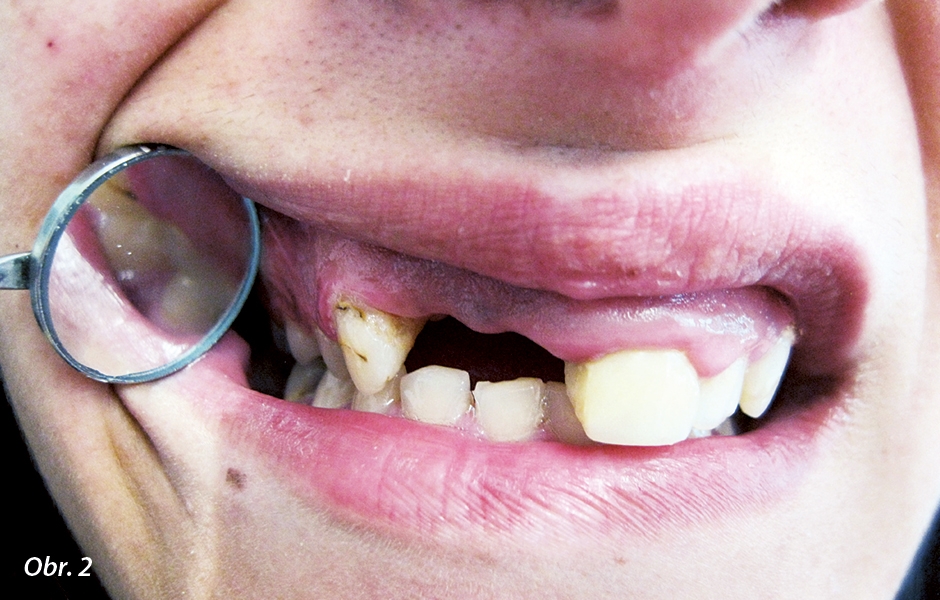 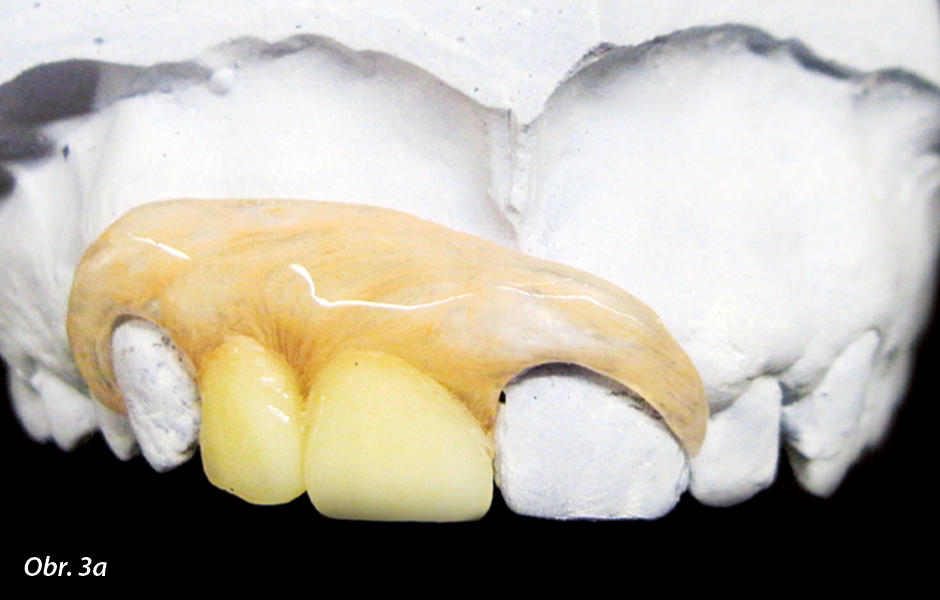 Částečná snímatelná náhrada horní čelistí (desková) z termoplastu
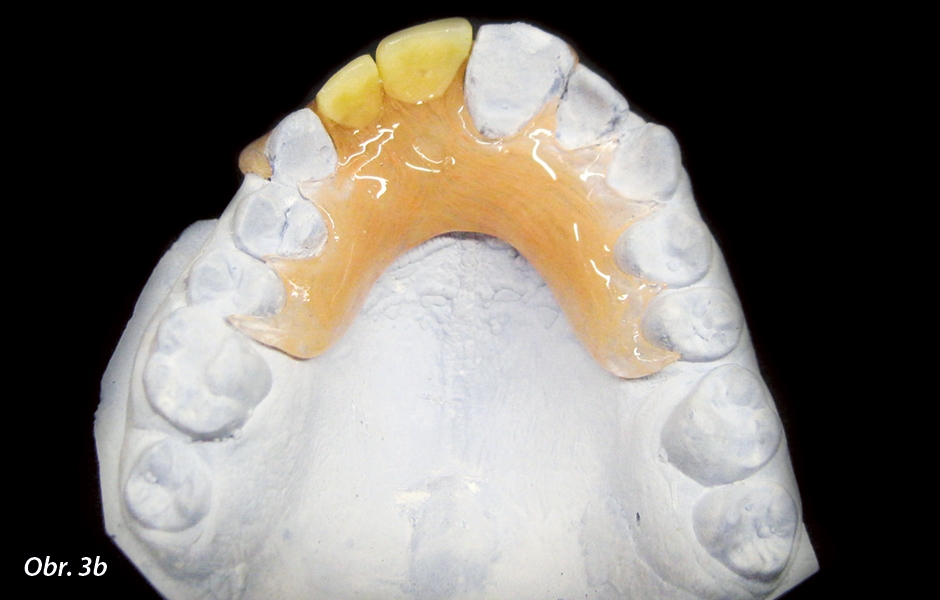 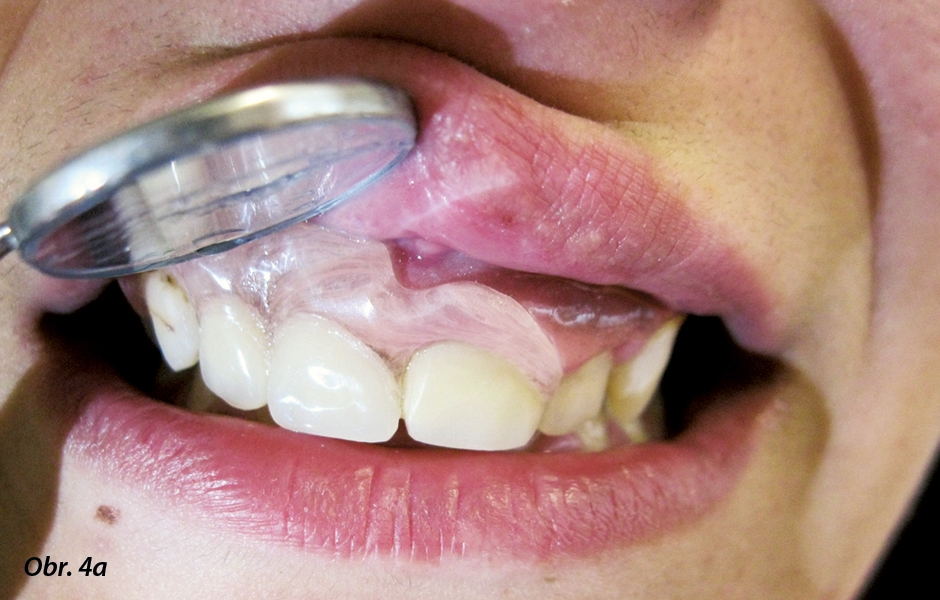 Částečná snímatelná náhrada dolní čelistí (desková) z termoplastu
Částečná snímatelná náhrada horní čelistí (desková) z termoplastu
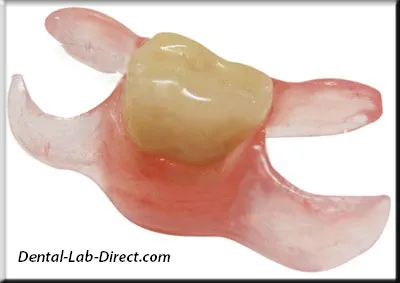 Částečná snímatelná náhrada dolní čelistí (desková) z termoplastu  - mezerník
VIII. Celkové snímatelné náhrady
IX. Hybridní náhrady
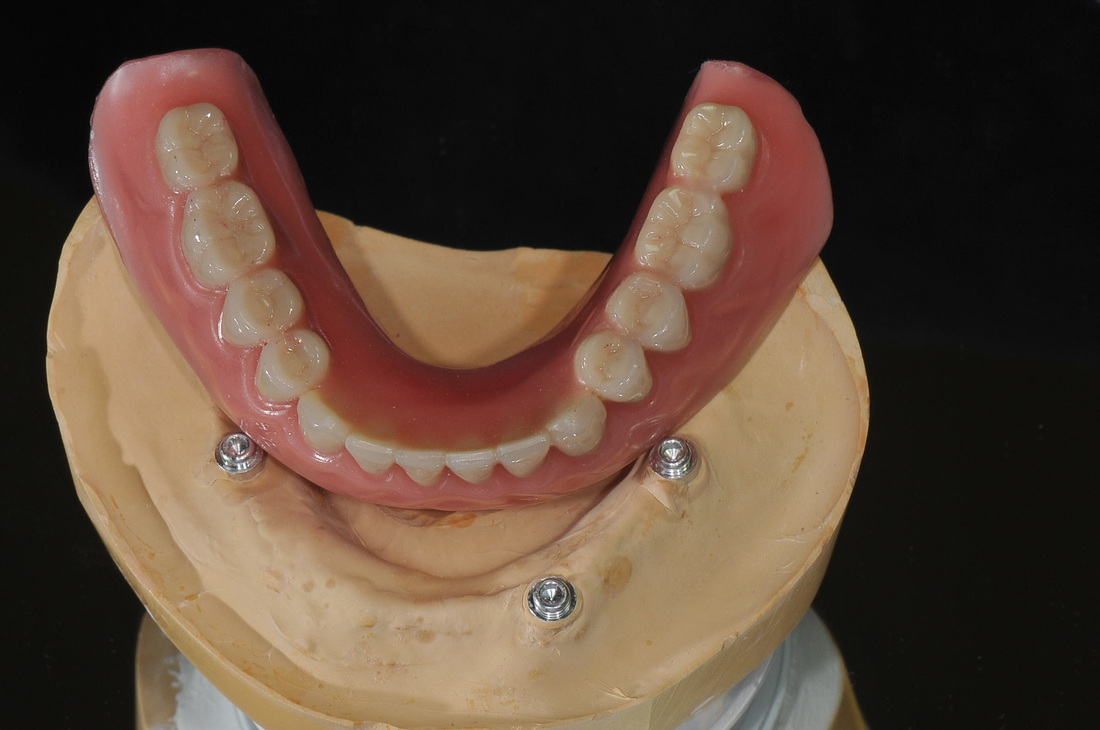 Dekuju za pozornost